ドライバ－のインストール(1)
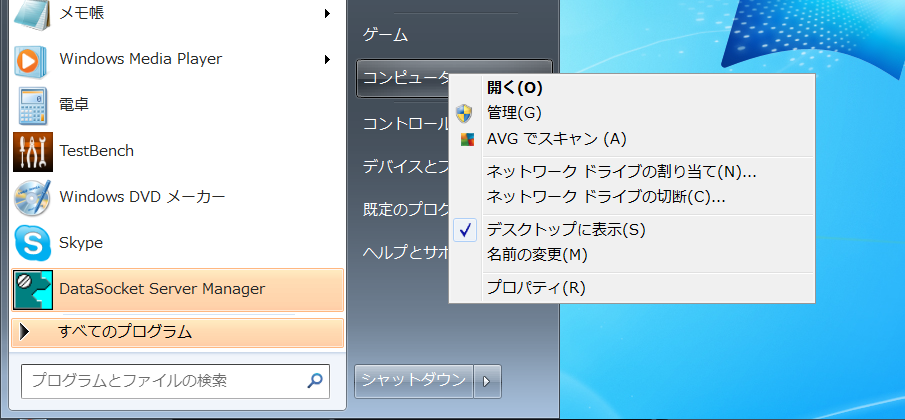 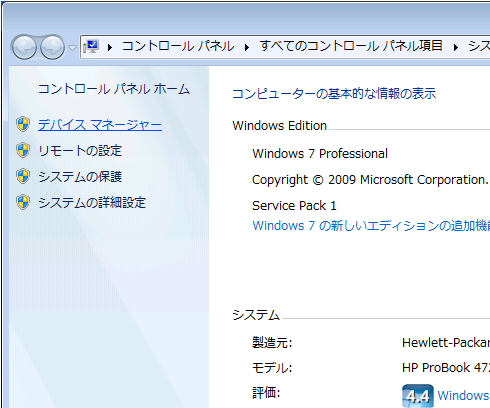 スタートメニューを開き、「コンピューター」を右クリックし、プロパティを選択。
その後、コントロールパネルの「デバイスマネージャー」を選択。
1
ドライバ－のインストール(2)
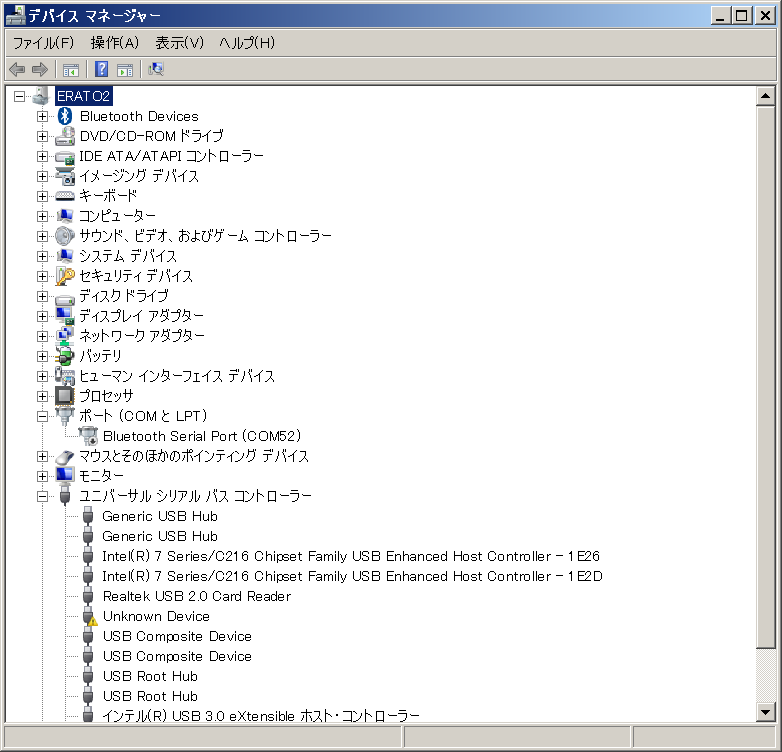 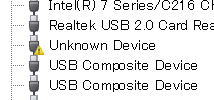 デバイスマネージャーの「ユニバーサルシリアルパスコントローラー」に
「Unkown Device」が表示されている場合は、
ArduinoUNOのドライバーがインストールされていない可能性があります。
ドライバ－のインストール(3)
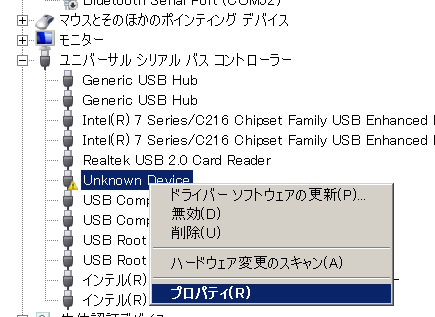 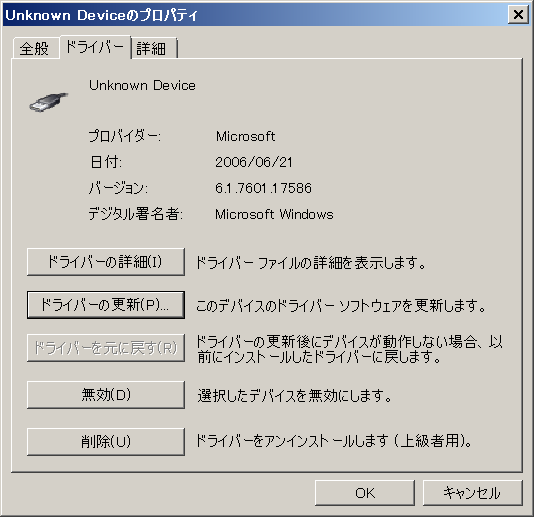 「Unkown Device」を右クリックし、
	プロパティ → ドライバー →  ドライバーの更新を選択します。
ドライバ－のインストール(4)
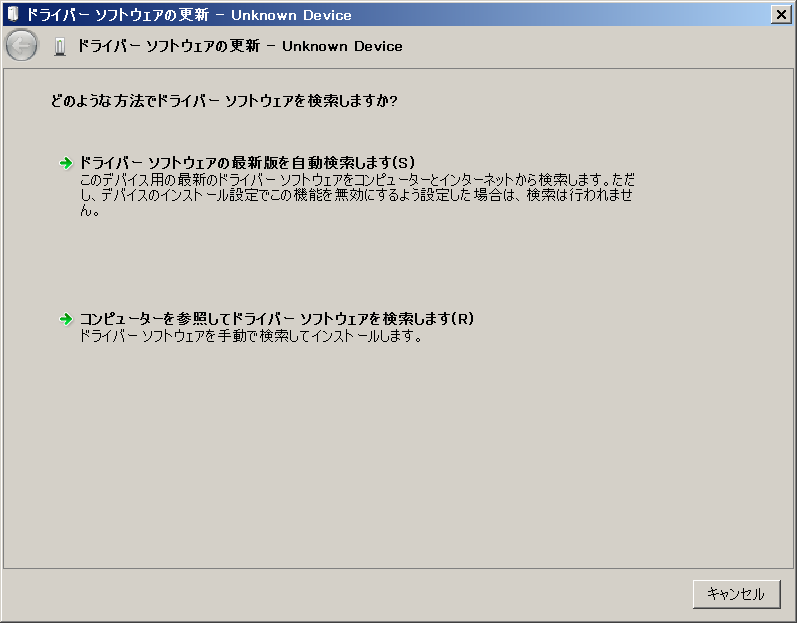 「コンピュータを参照してドライバー ソフトウェアを検索します」を選択。
この時、PCの無線LANを「ON」にしておかないと、時間がかかるので注意して下さい。
ドライバ－のインストール(5)
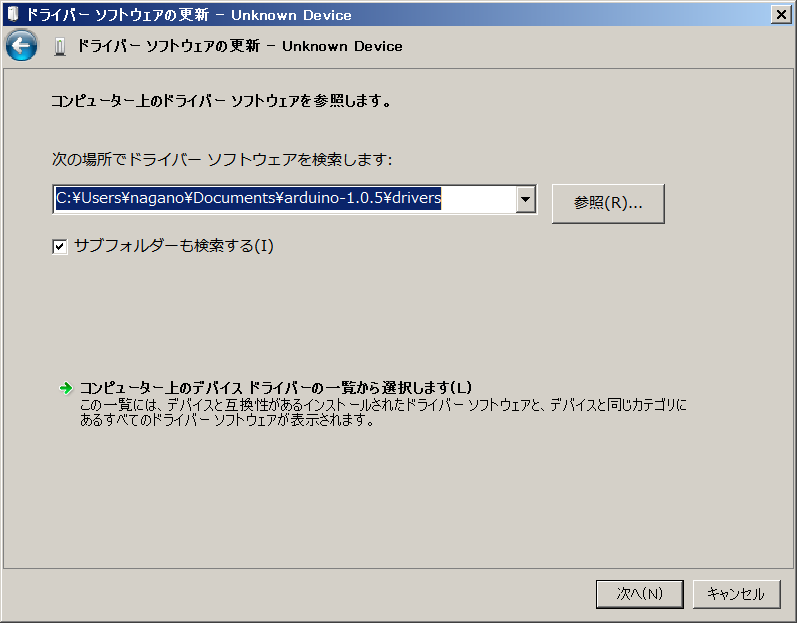 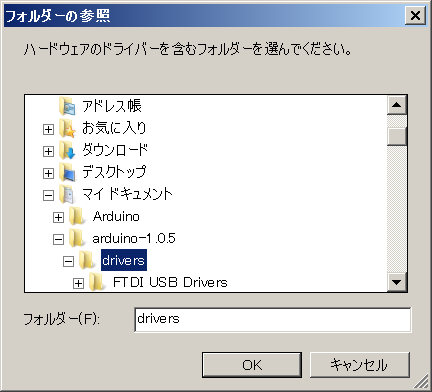 ドライバーの場所 (マイドキュメント → arduino-1.0.5 → drivers) を指定して、
「次へ」ボタンを押すとドライバーがインストールされます
[Speaker Notes: どら]
ドライバ－のインストール(6)
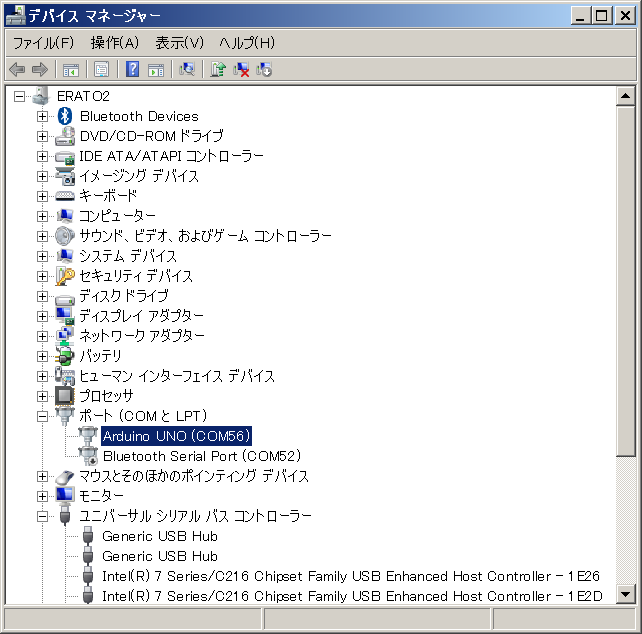 デバイスマネージャーに「ArduinoUNO(COM △ △)」と表示されればOKです。